Exercice P2P
S.N.T. Sciences numériques et technologiques
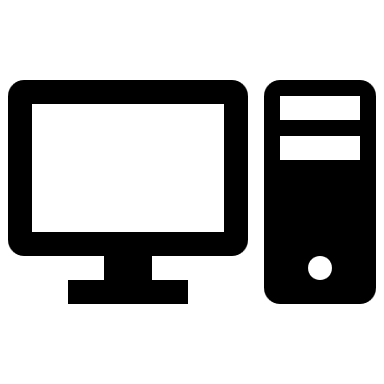 C
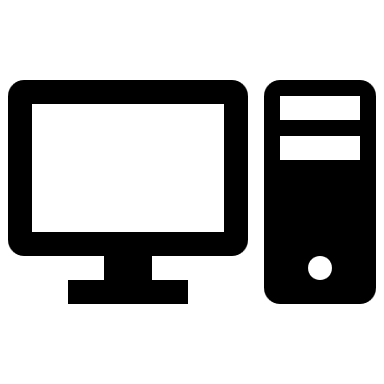 A
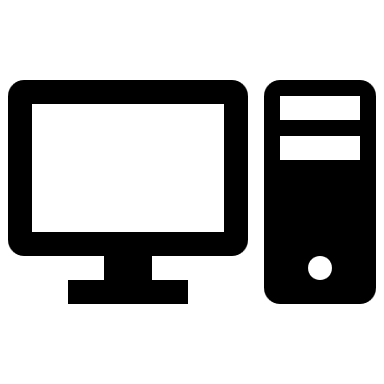 B
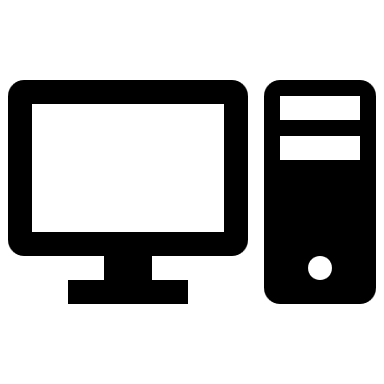 X
[Speaker Notes: On veut transmettre un fichier représenté par 3 blocs de couleurs de l’ordinateur X vers tous les ordinateurs A, B et C grâce au protocole Bit torrent, Un bloc met 1 seconde pour aller d’un ordinateur à un autre, un ordinateur ne peut recevoir qu’un bloc à chaque seconde et 3 blocs maximum peuvent être transmis à chaque seconde,]
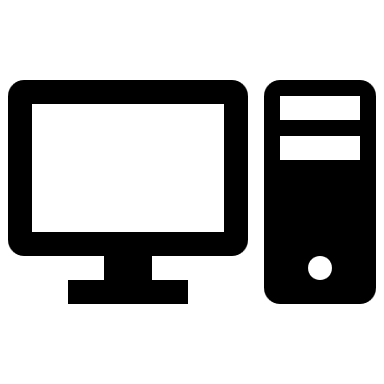 C
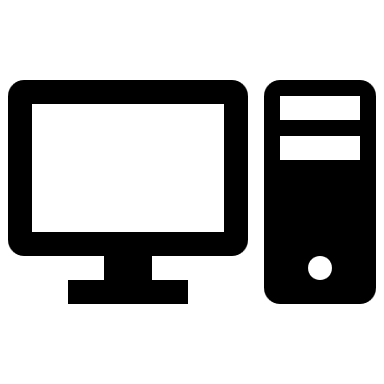 A
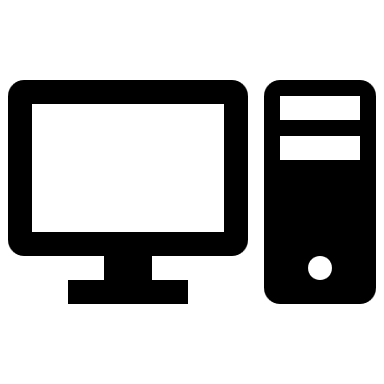 B
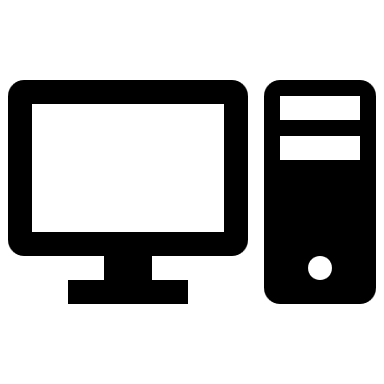 X
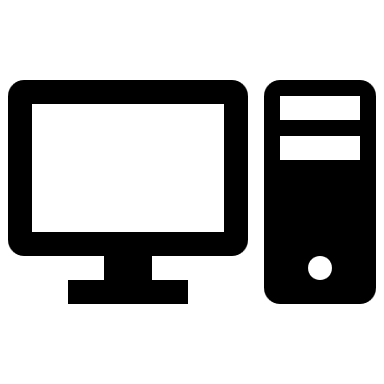 C
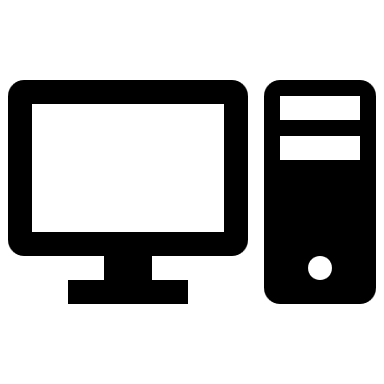 A
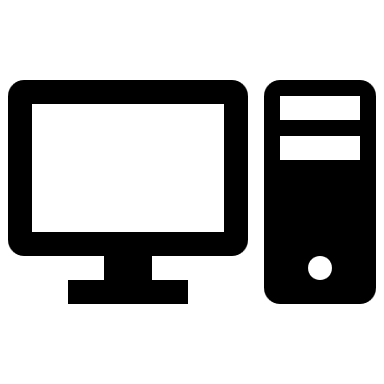 B
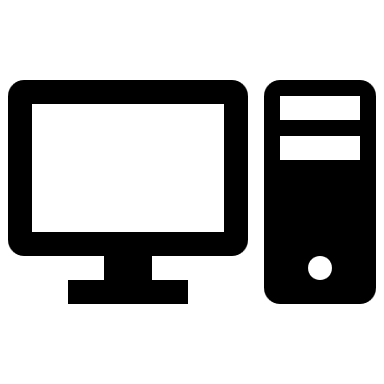 X
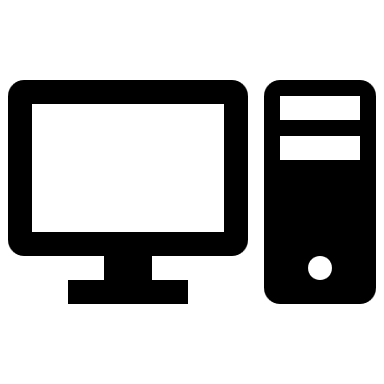 C
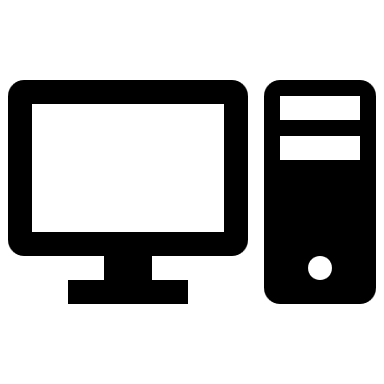 A
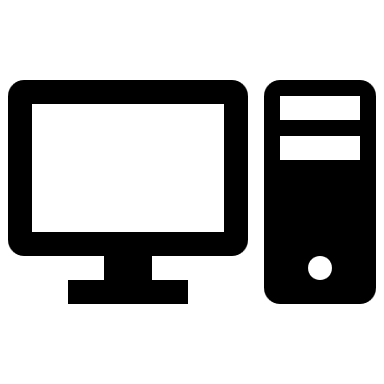 B
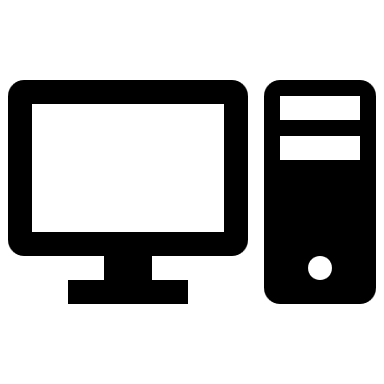 X
Cas N°2
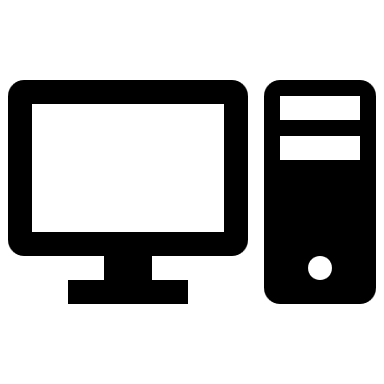 C
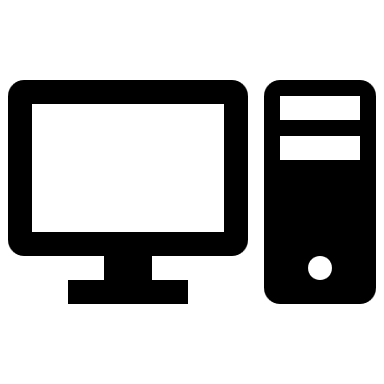 A
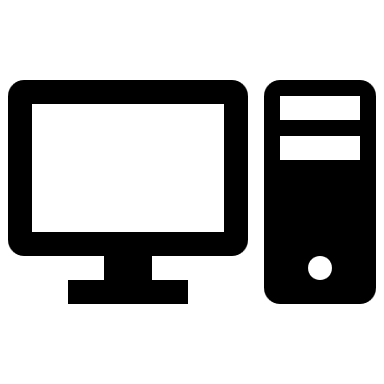 B
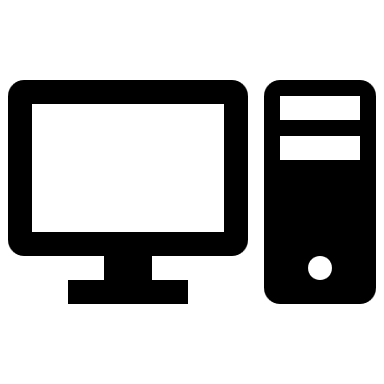 X
Cas N°2
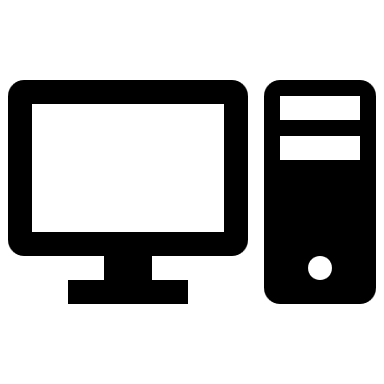 C
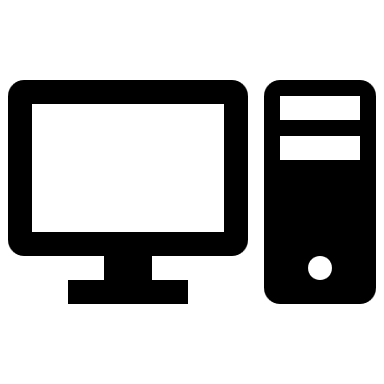 A
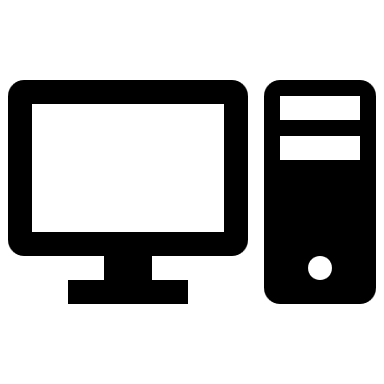 B
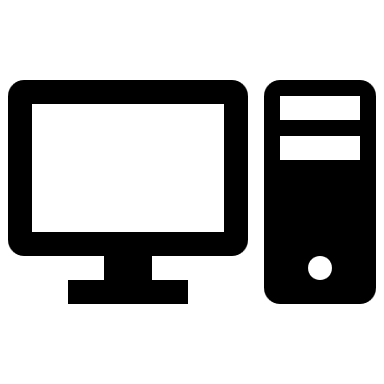 X
Cas N°2
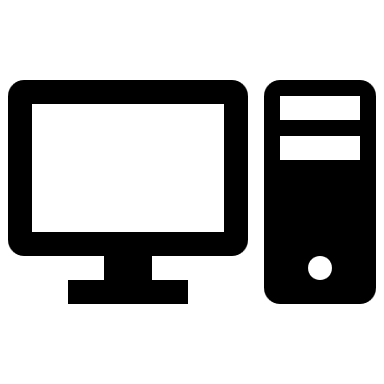 C
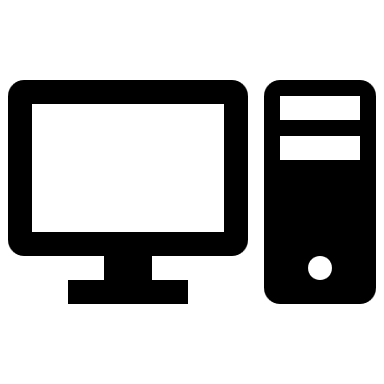 A
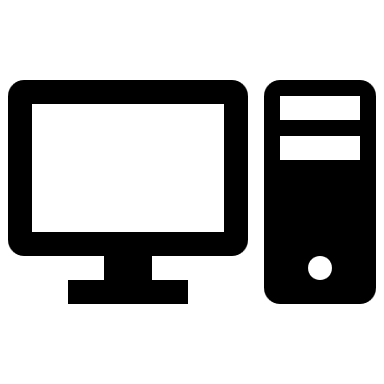 B
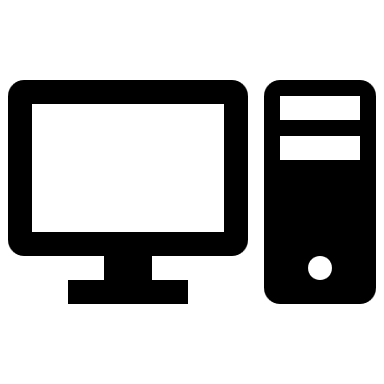 X
Cas N°2
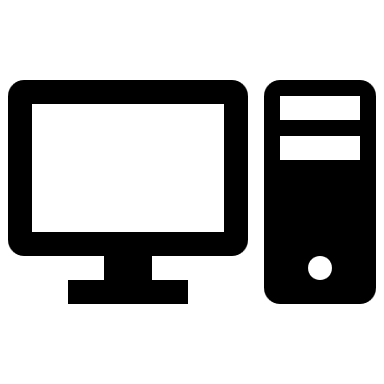 C
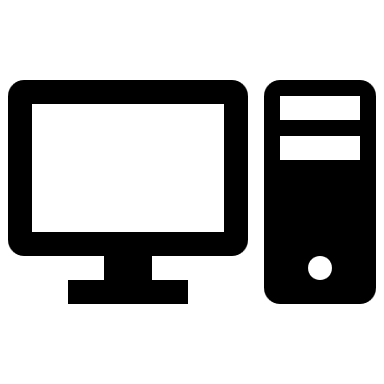 A
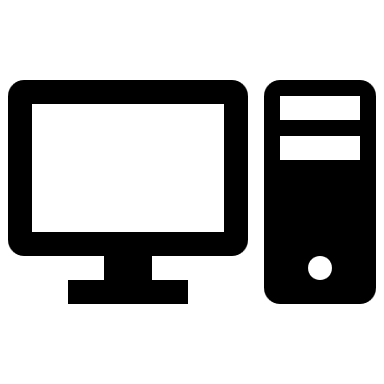 B
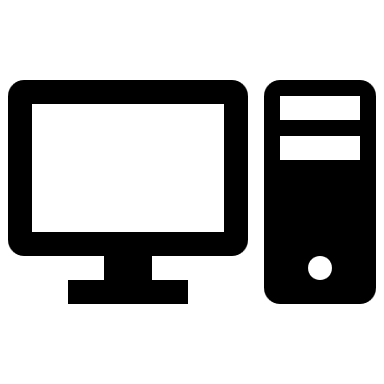 X